SISTEMA DE PROTEÇÃO DA AMAZÔNIA -  SIPAM
CENTRO REGINAL DE PORTO VELHO – CR / PV
DIVISÃO DE METEORLOGIA E CLIMATOLOGIA
O CLIMA E O RISCO DE FOGO NA
ESTAÇÃO SECA 2019
Marcelo José Gama da Silva
Analista em Ciências e Tecnologia - Meteorologista
Slides preparado para subsidiar  as discussões na XXXII Semana de  Geografia; do XIV Encontro de Pós–Graduação em Geografia e do I Encontro dos Grupos de Pesquisas da Geografia – As Queimadas na Amazônia e os Impactos Socioambientais no Brasil Profundo 
Porto Velho, 06 de novembro de 2019.
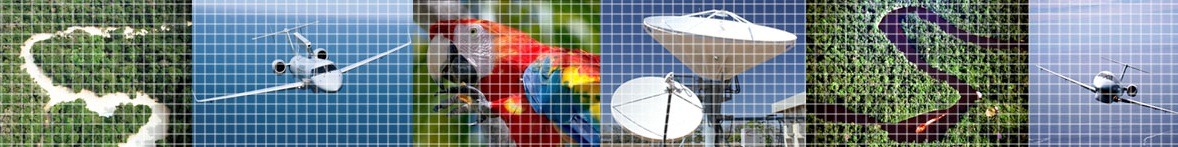 SUMÁRIO

SISTEMA CLIMÁTICO
CLIMATOLOGIA DA AMAZÔNIA
RELAÇÃO ENTRE FOGO E AS VARIÁVEIS METEOROLÓGICAS
PROGNÓSTICO CLIMÁTICO PARA A ESTAÇÃO SECA 2019 E OS PADRÕES OBSERVADOS
FOCOS DE CALOR EM RONDÔNIA (2018/2019)
SISTEMA CLIMÁTICO
O sistema climático é um sistema composto, fechado mas não isolado, constituído por vários subsistemas limitados por participações permeáveis e diatérmicas.
Atmosfera (gases, partículas e vapor d’água);
Hidrosfera (água superficial e subterrânea); 
Criosfera (parte gelada do planeta);
Litosfera (as terras emersas, com diferentes tipos de solo) e
Biosfera (conjunto dos seres vivos terrestres e oceânicos)
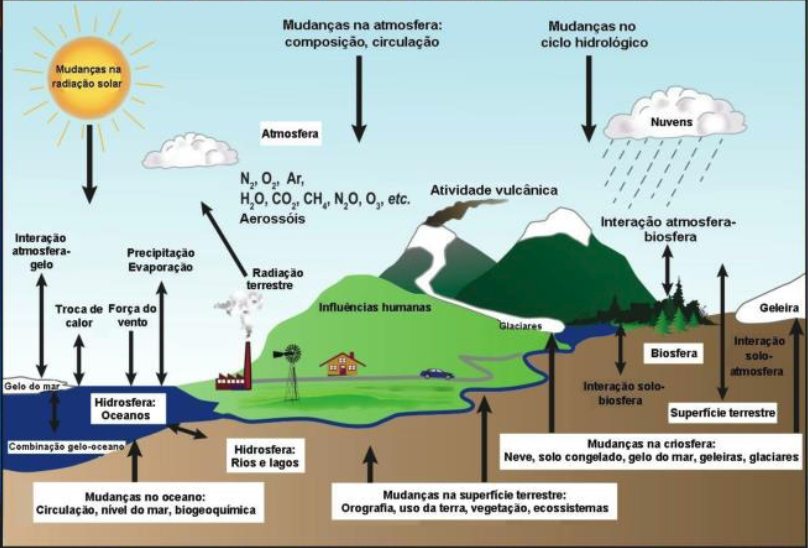 [Speaker Notes: (i.e., troca energia mas não trocam matéria  / não há entrada ou saída de massa mas permite trocas de energia com o exterior, o espaço)
Em 1975 a OMM definiu o SC como sedo constituído por:]
SISTEMA CLIMÁTICO
A interação entre estes subsistemas e as suas respostas diretas e indiretas resulta no CLIMA da terra. 

O clima de uma região é o comportamento médio das condições meteorológicas predominantes durante um longo intervalo de tempo (três décadas), caraterizado pela variabilidade dos valores médios dos diferentes elementos climáticos ou meteorológicos (temperatura, umidade, precipitação, vento, insolação, pressão atmosférica, cobertura de nuvens e visibilidade,...).

Com o passar do tempo, cada um destes componentes se altera, em resposta a um forçamento climático

alterações da configuração dos continentes da Terra

alterações na órbita da Terra

 variações na intensidade da radiação solar
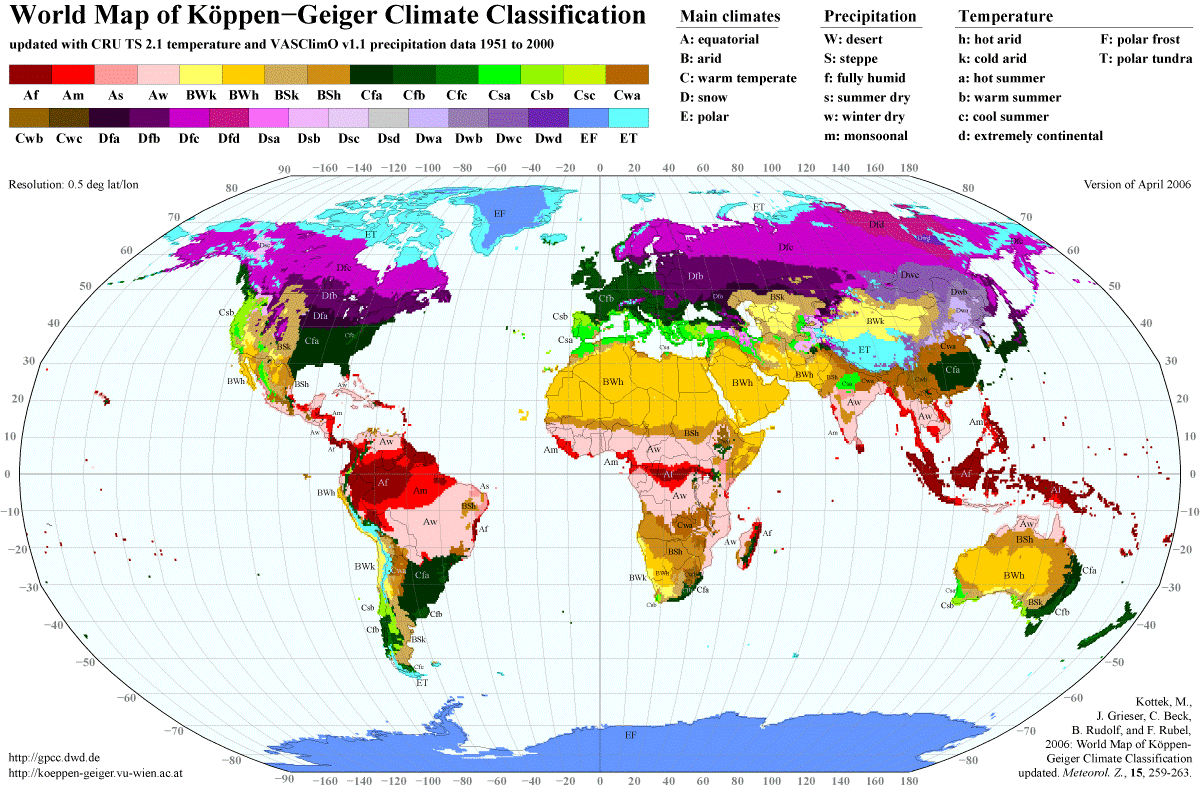 SISTEMA CLIMÁTICO
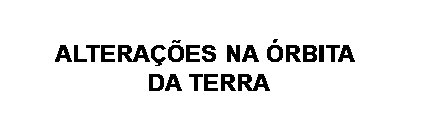 MOVIMENTO DAS 
PLACAS TECTÓNICAS
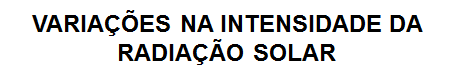 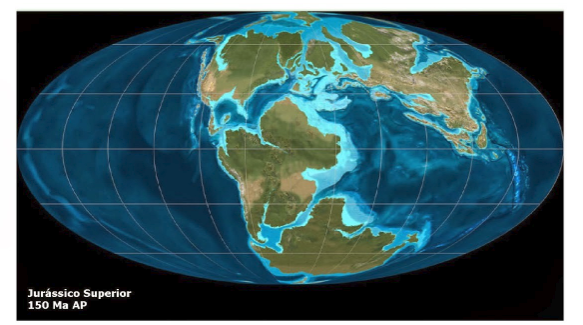 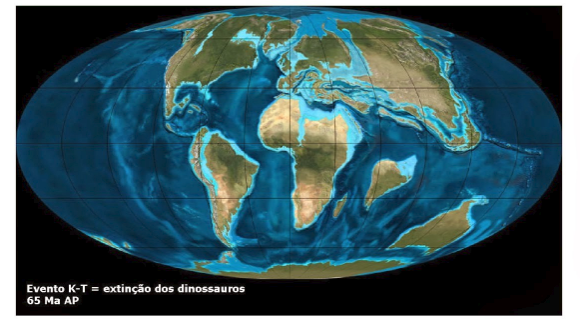 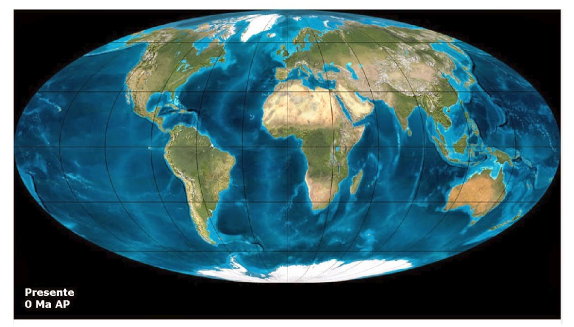 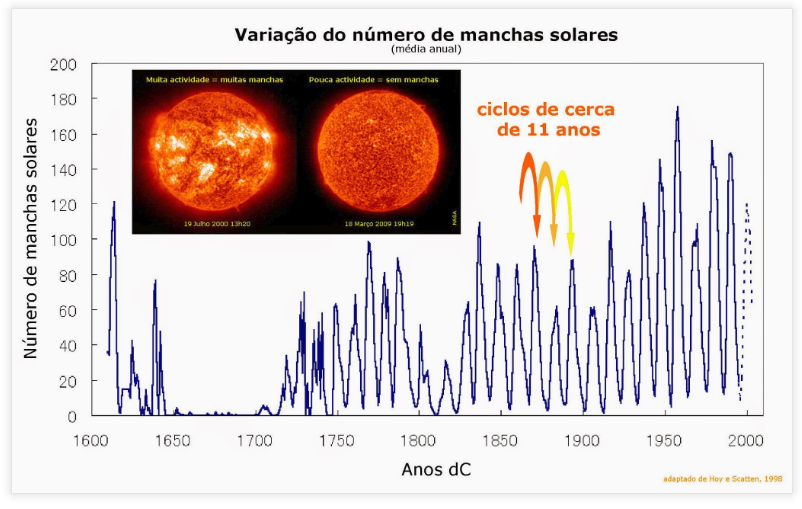 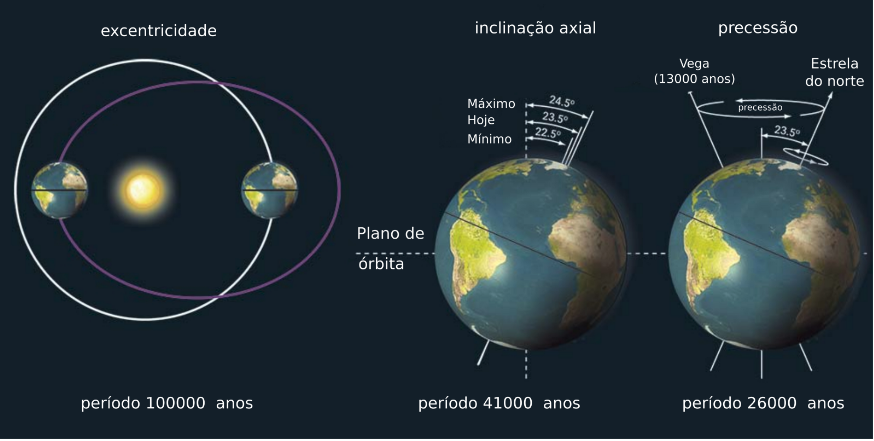 [Speaker Notes: A distância Terra-Sol, que é de 149 milhões de km, em média, varia ao longo do ano. A Terra passa a cada semestre, alternadamente, no periélio, ou seja, é neste ponto mais próximo do Sol no afélio, ou seja, é neste ponto que longe do Sol. A diferença entre estas duas distâncias é determinada pela excentricidade. Ao longo do tempo, a excentricidade varia substancialmente, de modo que a distância Terra-Sol varia entre 129 e 187 milhões de km. 
Movimento de precessão: É o movimento do eixo da Terra girando em torno do eixo da Eclíptica, com duração de aproximadamente 26.000 anos.]
SISTEMA CLIMÁTICO
Estas forçantes causam a resposta dos vários componentes da Terra e finalmente, alterações nos vários componentes.
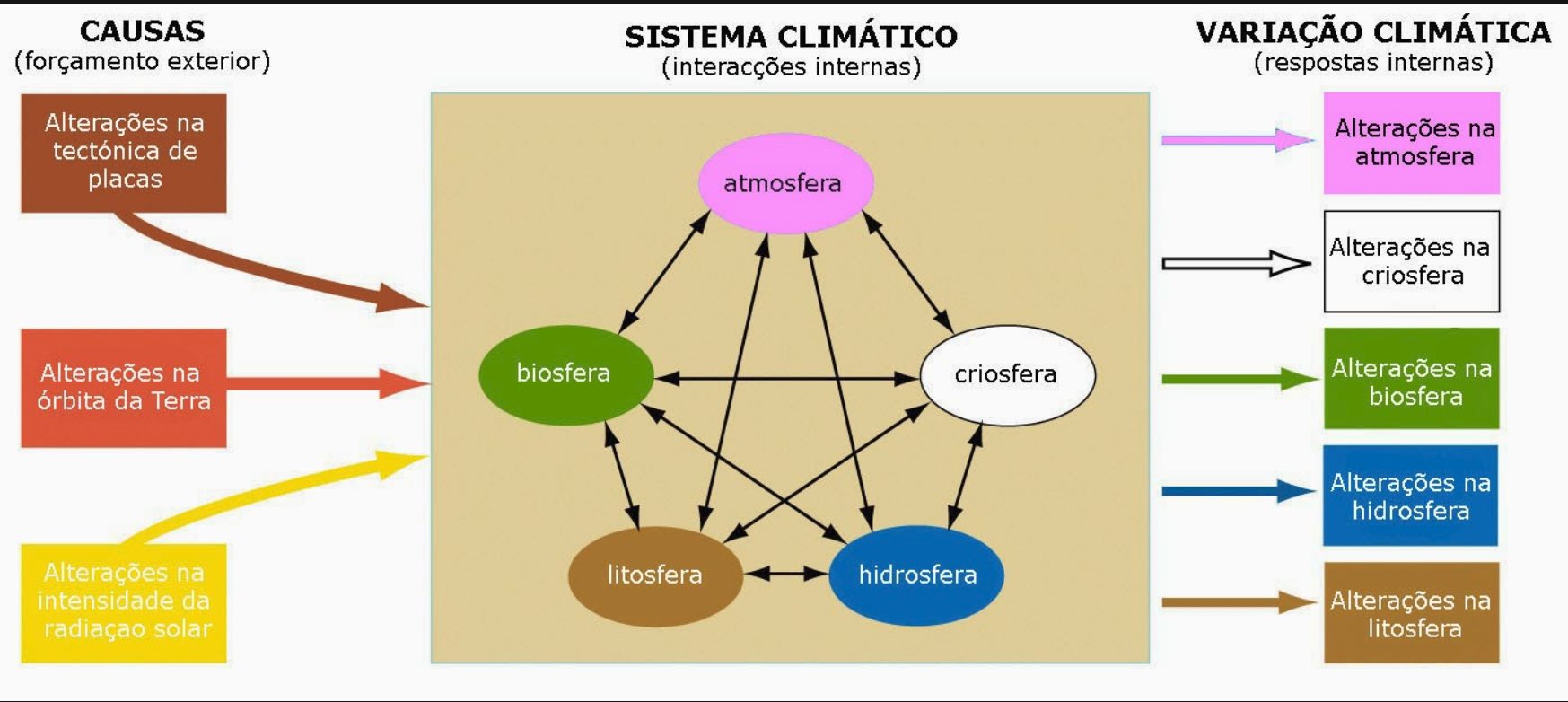 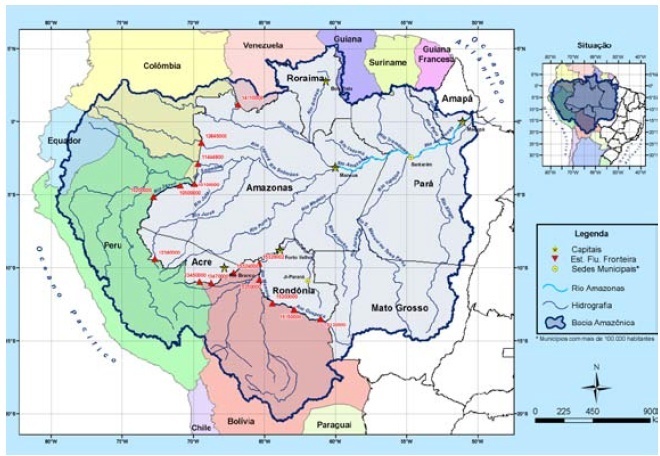 BACIA  AMAZÔNICA
~ 6,3 milhões de km2:

Brasil (63%), 
Peru (17%), 
Bolívia (11%),
Colômbia (5,8%),
Equador (2,2%),
Venezuela (0,7%) 
Guiana e 
Suriname (0,3%)
A DH representa ~16% reserva mundial de água doce do mundo
~ 5,5 milhões km2 (AM, RO, RR, AC, AP, PA* e MT*)
BACIA  AMAZÔNICA
Apresenta, ao longo de sua extensão, relevo e clima contrastantes, onde a influência de anomalias climáticas pode provocar grandes alterações na atmosfera provocando alterações na região;

Os fatores mais importantes que afetam o clima da região são: a circulação geral da atmosfera, a topografia local, a natureza da cobertura vegetal, o ciclo hidrológico e a influência de correntes oceânicas; 

Os principais sistemas atmosféricos atuantes na região:

Circulação geral associada as altas convecções diurnas;
Fenômenos ENOS;
Sistemas Frontais;
Alta da Bolívia (AB); 
Zonas de Convergência Inter Tropical (ZCIT) e do Atlântico Sul (ZCAS)
Jatos de Baixo Niveis (JBN)
BACIA AMAZÔNICA
A Amazônia tem grande contribuição no regime de chuvas e evapotranspiração da AS e do mundo;

A precipitação é uma composição da quantidade de água evaporada localmente adicionada de uma contribuição de água advinda do Oceano Atlântico;

Possui uma precipitação média de aproximadamente 2300 mm.ano-1, embora tenham regiões (NO) em que o total anual atinge 3500 mm.ano-1; 

No Norte da bacia, a distribuição da  precipitação sazonal é  bastante heterogênia. Já a parte meridional tem estações seca e úmida distintas;

A estação chuvosa na maior parte da Bacia localizada no HS ocorre  entre novembro e março, com pico no verão austral, entre Dezembro e Fevereiro, e a estação seca ocorre de Maio a Setembro.
PRECIPITAÇÃO NA BACIA AMAZÔNICA
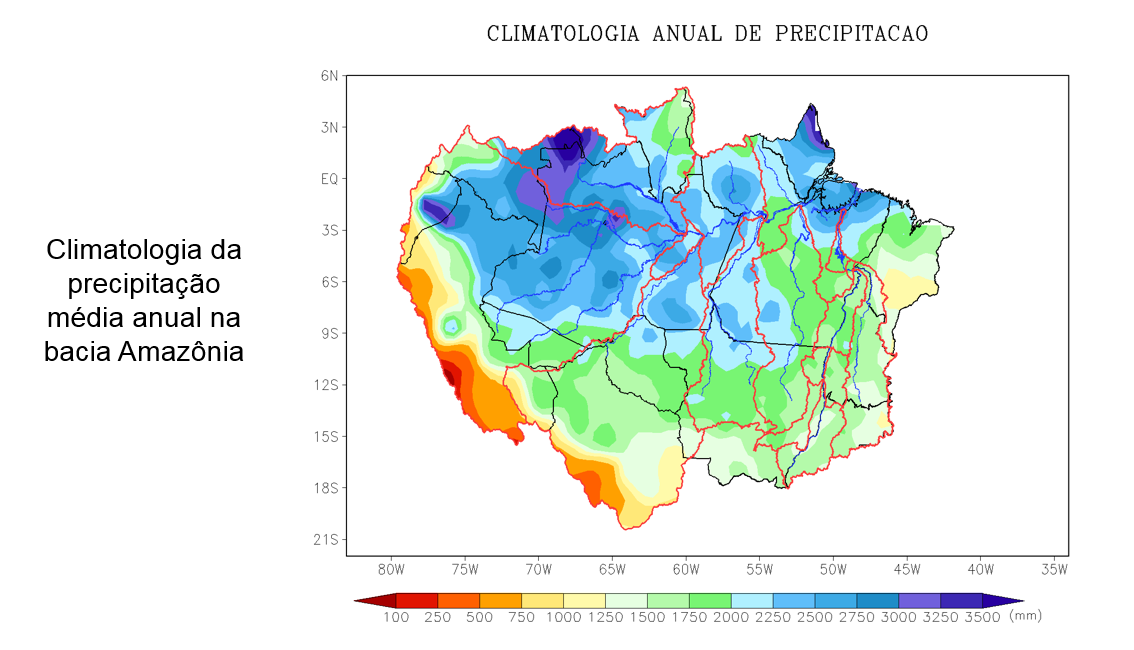 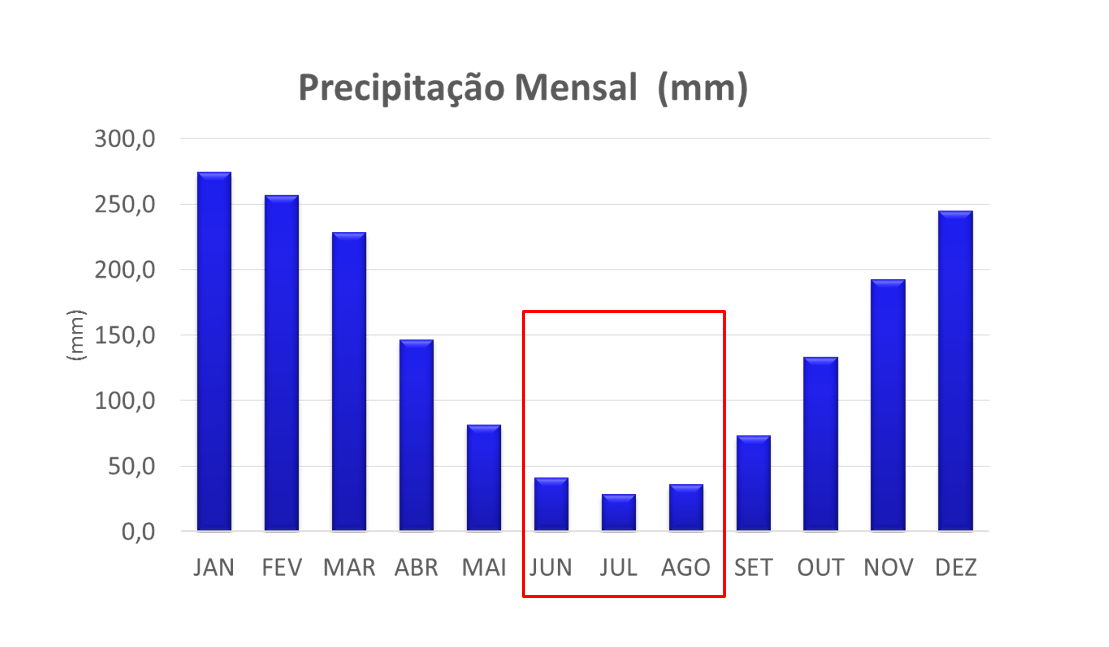 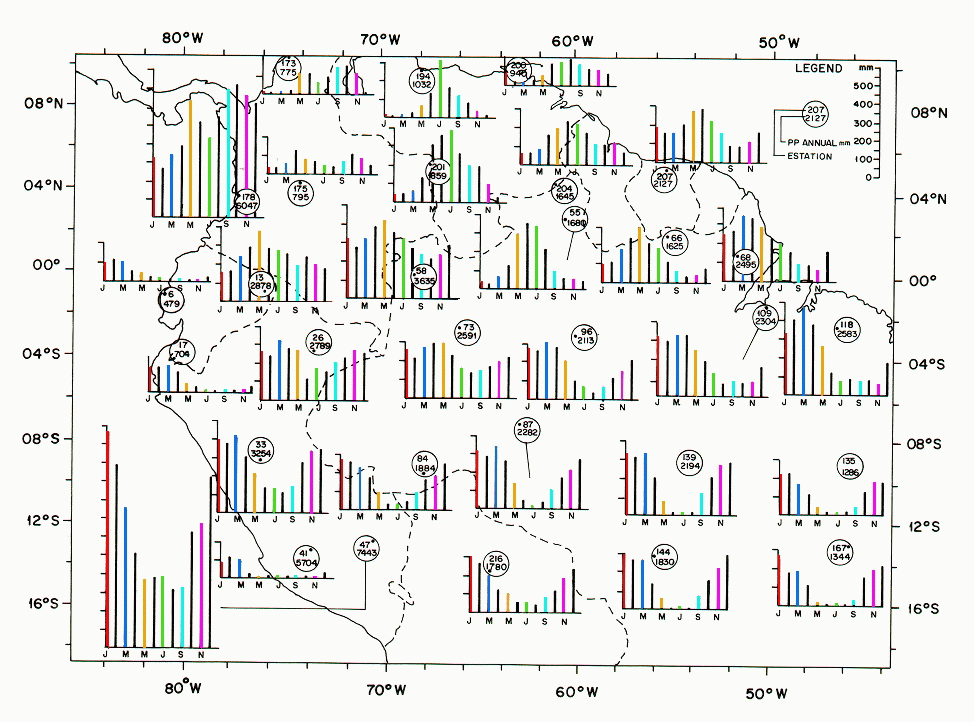 SAZONALIDADE DA PRECIPITAÇÃO
Fonte: climanalise.cptec.inpe.br
PRECIPITAÇÃO NA BACIA AMAZÔNICA
CLIMATOLOGIA DE PRECIPITAÇÃO REGIÃO AMAZÔNICA
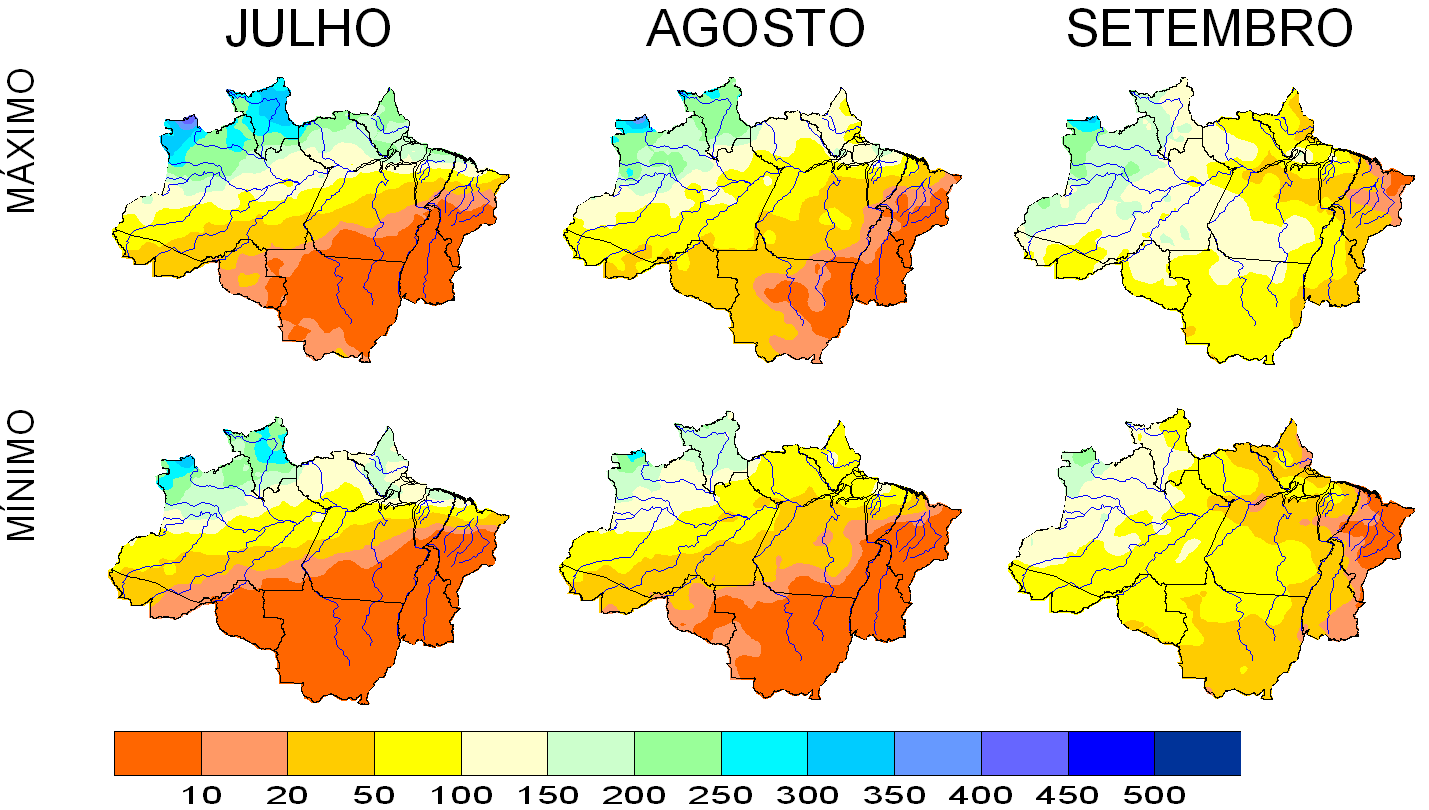 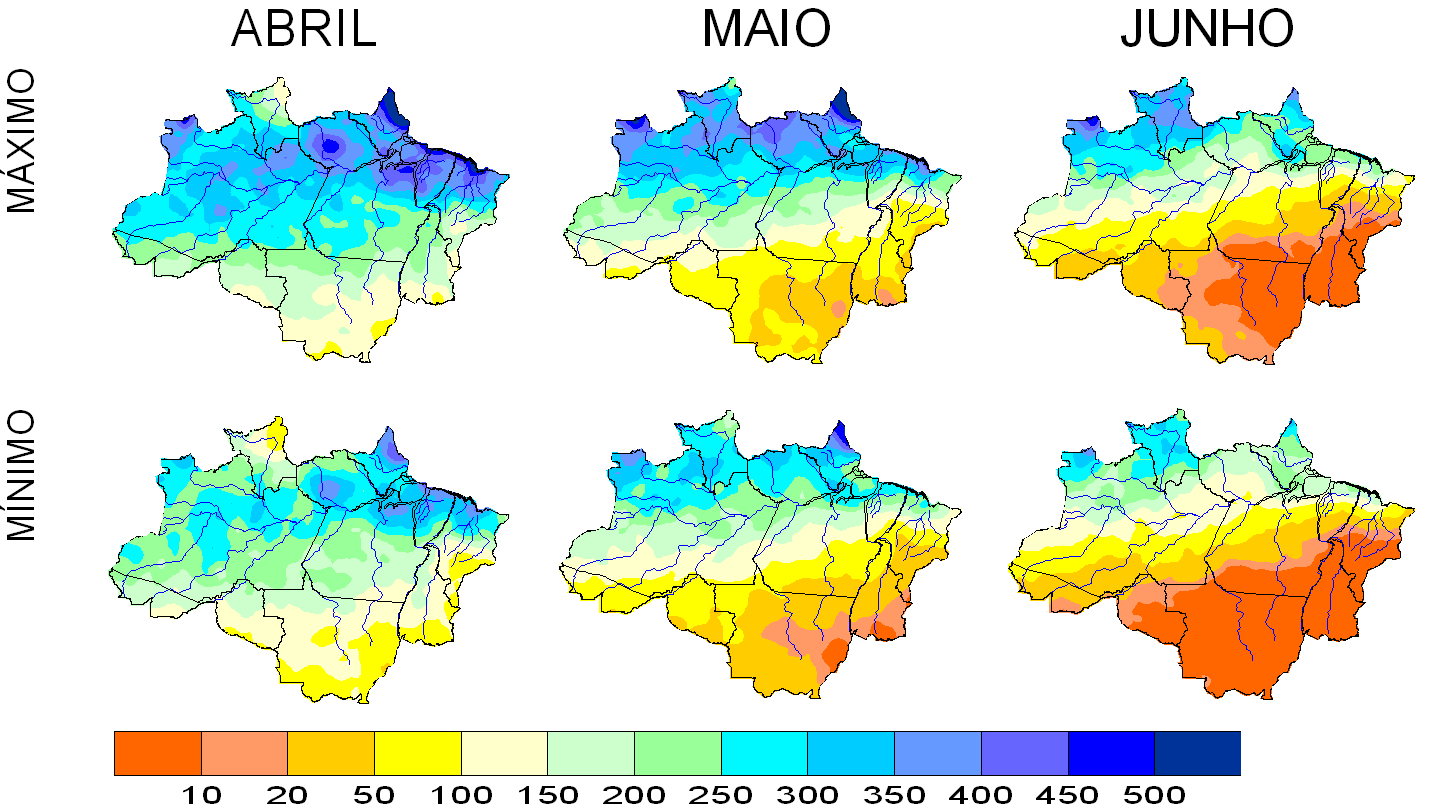 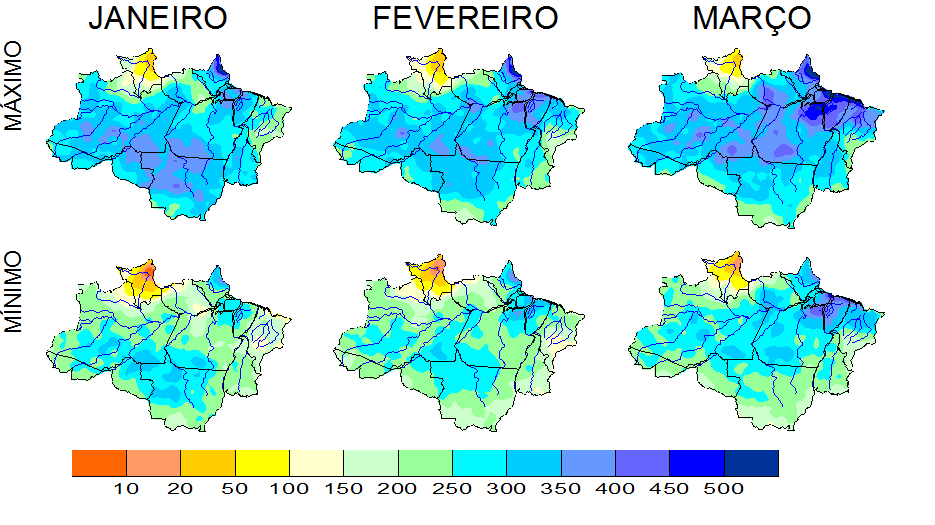 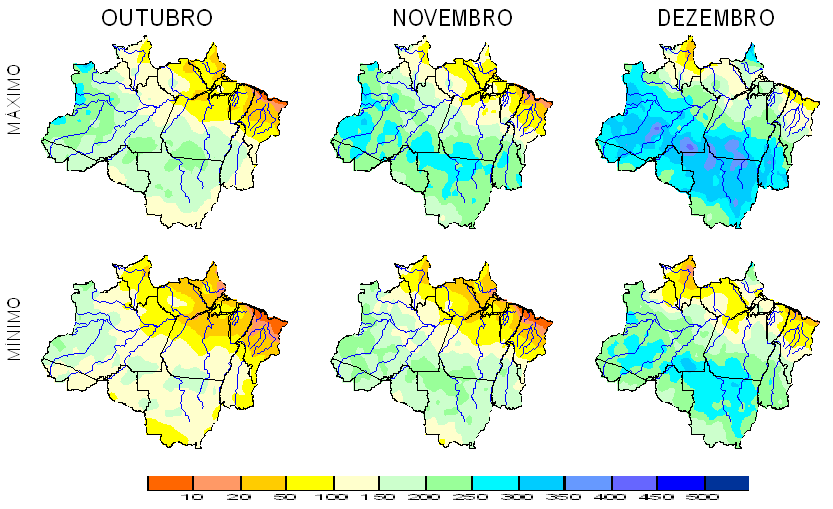 VARIABILIDADE CLIMÁTICA
Embora o ciclo anual domine a variabilidade climática na Amazônia, a variabilidade interanual é bem marcante, como revelados pelos registros históricos dos rios amazônicos (secas e enchentes);


O fenômeno El Niño-Oscilação Sul (ENOS) é caracterizado por anomalias, positivas (El Niño) ou negativas (La Niña), de temperatura da superfície do mar (TSM) no Pacífico equatorial, e sua caracterização é feita através de índices (IOS) calculado através da diferença de pressão entre duas regiões distintas: Taiti e Darwin e os índices nomeados Niño (Niño 1+2, Niño 3, Niño 3.4 e Niño 4), que nada mais são do que as anomalias de TSM médias em diferentes regiões do Pacífico equatorial;

As secas na Amazônia em geral estão associadas ao El Niño ou ao aquecimento do Atlântico tropical Norte, e as secas causadas pelo El Niño são mais pronunciadas nas áreas centrais e norte da bacia;
RELAÇÃO ENTRE FOGO E AS VARIÁVEIS METEOROLÓGICAS
CONCEITOS SOBRE O FOGO (Def.)
Que é o Fogo?

É um fenômeno físico resultante de reações químicas (combustão) onde há uma rápida combinação entre o oxigênio e uma substância com características combustível qualquer, com produção de calor, luz e, geralmente, chamas.
 
Que é uma Queimada?

É a prática florestal ou agropastoril onde o fogo é  utilizado     de forma controlada, atuando como um fator de produção.

 Que é um Incêndio Florestal? 

É o fogo sem controle que incide sobre qualquer  forma de     vegetação, podendo ser provocado pelo ser humano ou por     fonte natural.
CONCEITOS SOBRE O FOGO
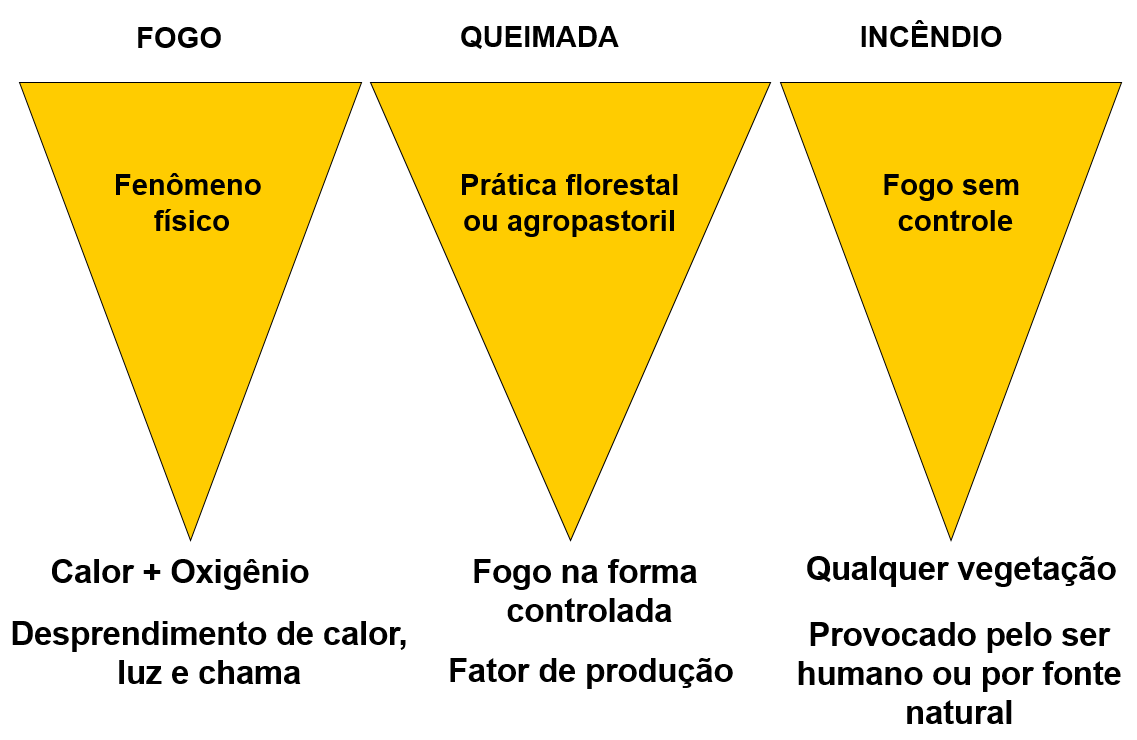 O USO DO FOGO
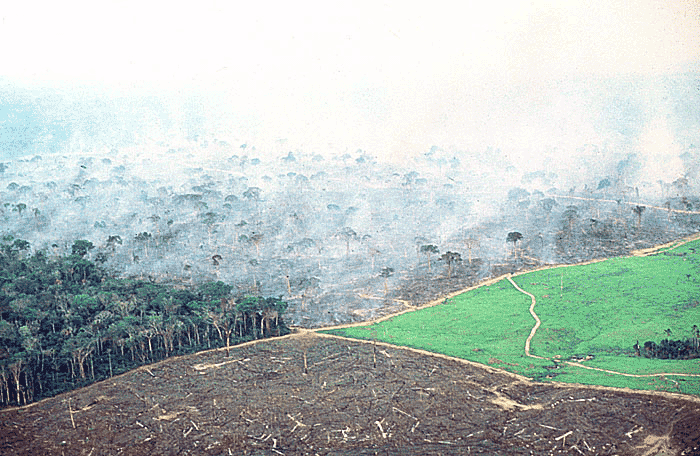 TEMPERATURA DO AR
Temperatura do Ar - Indica o quanto o ar está sendo aquecido ou resfriado pela energia solar e pela superfície. Influi diretamente na combustão
Temperatura e grau de inflamabilidade.
Umidade  DO AR
Umidade do Ar – Quando a umidade relativa do ar desce ao nível de 30% ou menos, torna-se extremamente difícil combater um incêndio
UR e grau de propagação do fogo.
PRECIPITAÇÃO
Precipitação – A precipitação é o fator fundamental na definição do início, término e duração das estações de alto potencial de Queimadas
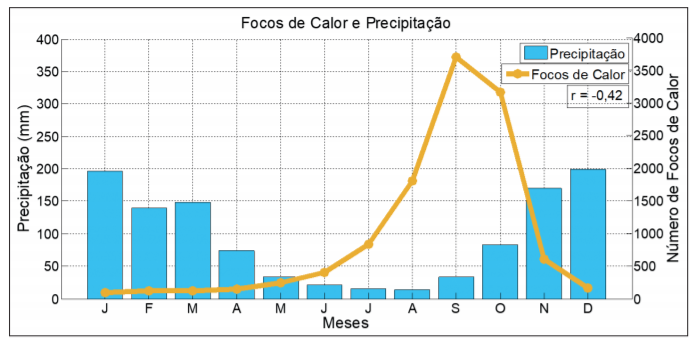 Relação entre precipitação x focos de calor 2003 a 2017
VENTO
Vento – Ativa a combustão através do fornecimento contínuo de oxigênio, ajuda as fagulhas a iniciar o processo de ignição do material combustível etc
Relação da velocidade do vento com propagação do fogo.
ESTAÇÃO SECA => QUEIMADAS
PROGNÓSTICO CLIMÁTICO PARA A ESTAÇÃO SECA 2019 E OS 
PADRÕES OBSERVADOS  E SUAS ANOMALIAS
CLIMATOLOGIA DE PRECIPITAÇÃO NA REGIÃO AMAZÔNICA
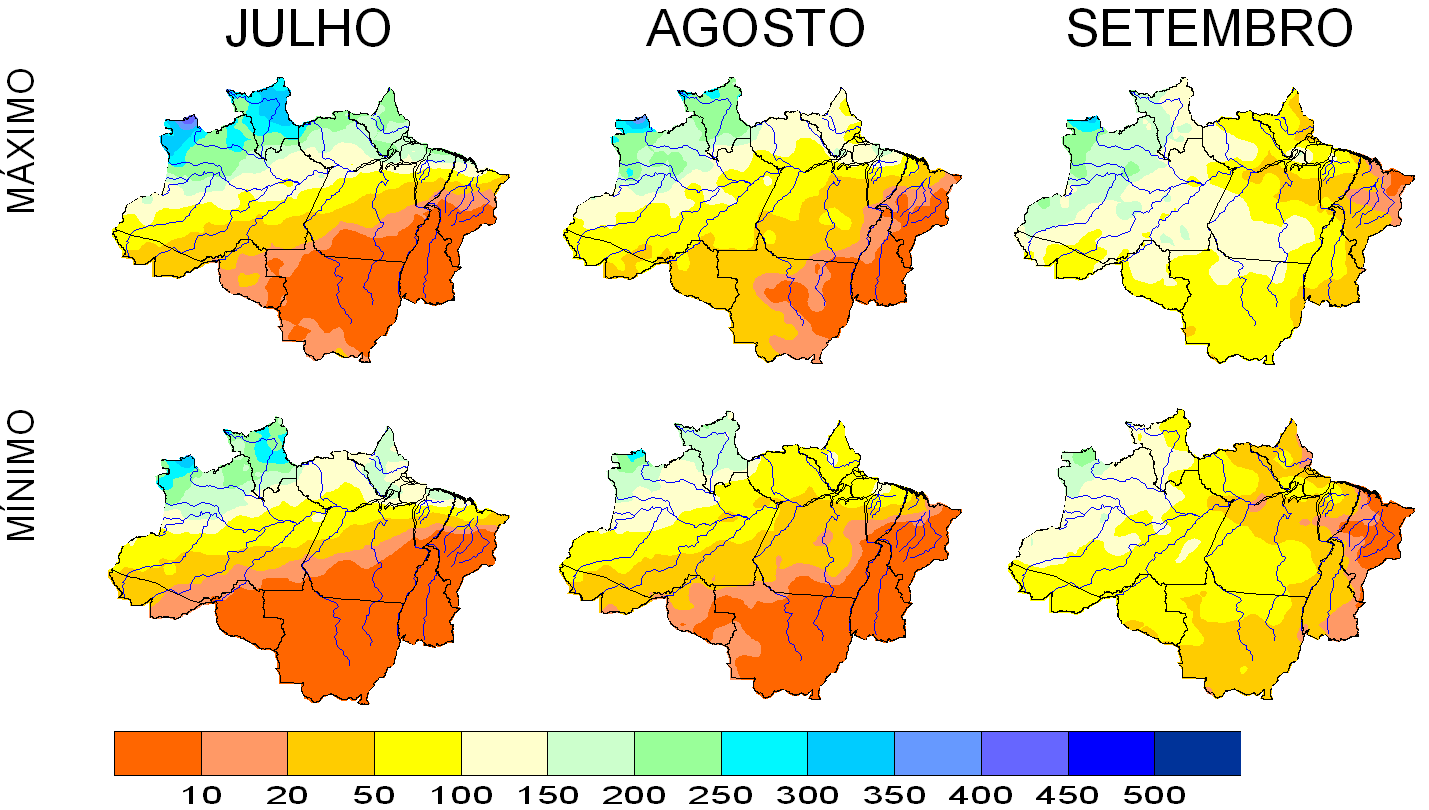 Fonte: CPC/ SIPAM
CLIMATOLOGIA DA TEMPERATURA NA  REGIÃO AMAZÔNICA
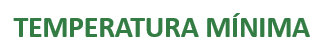 TEMPERATURA MÁXIMA
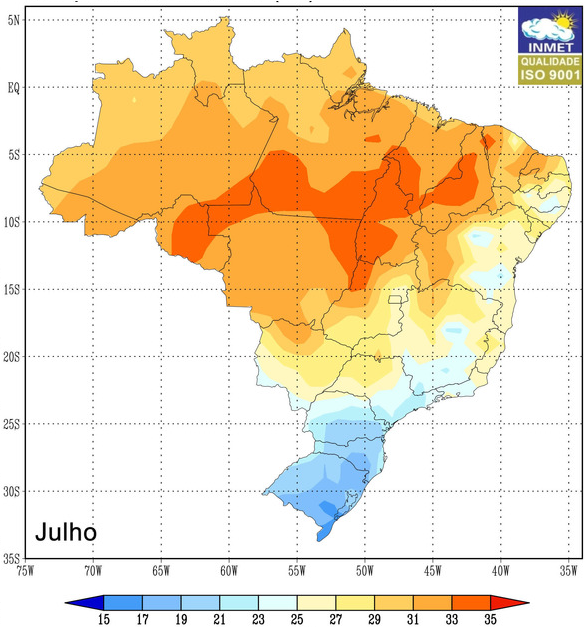 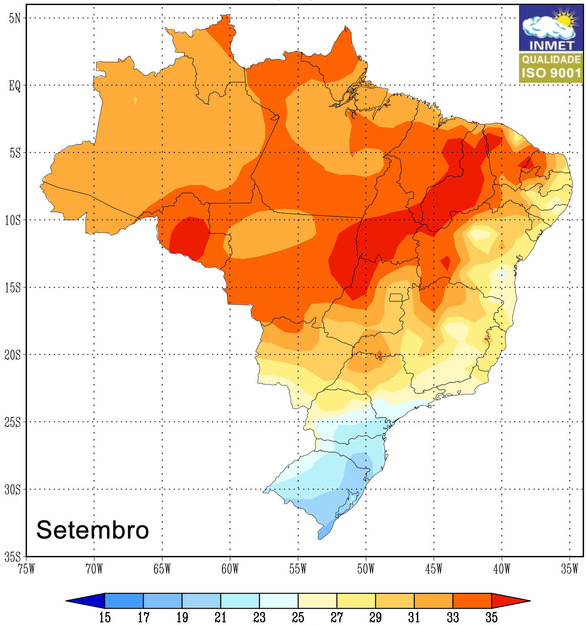 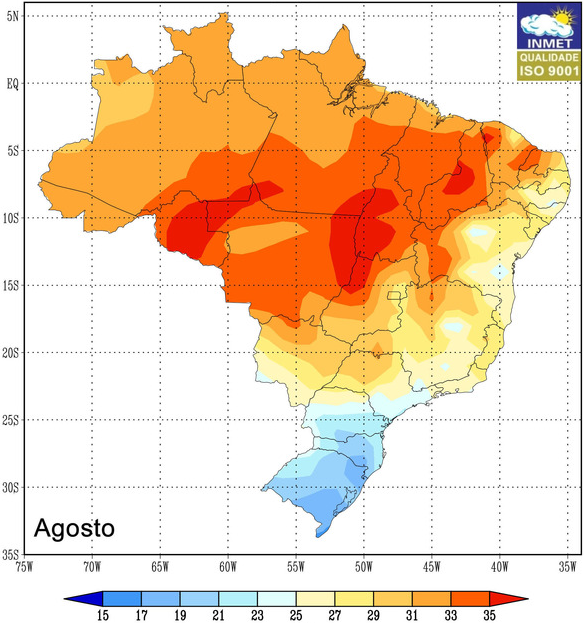 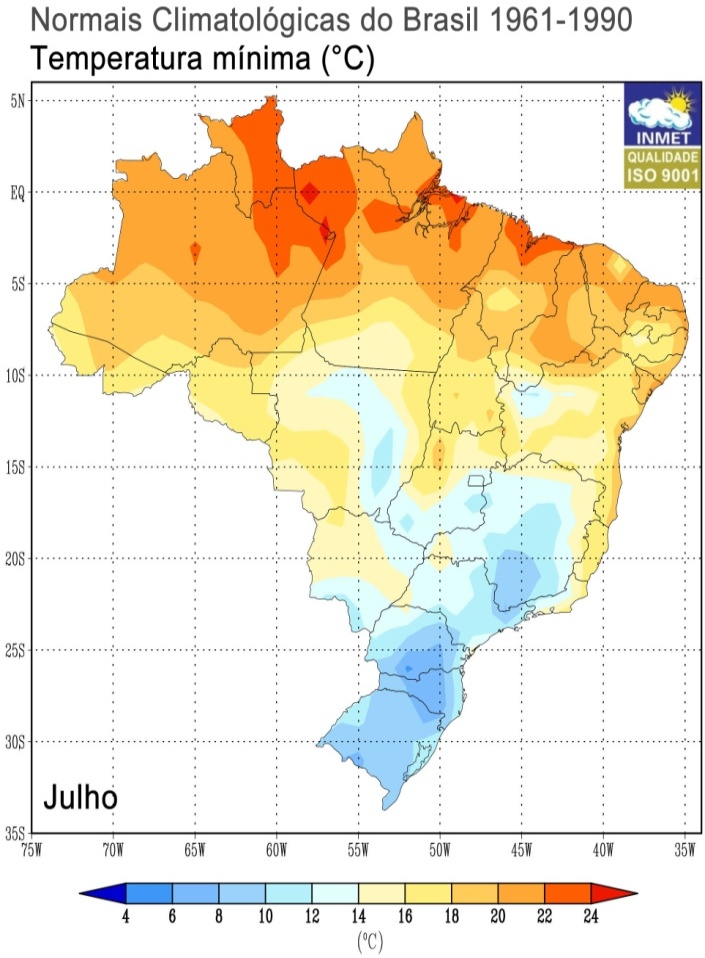 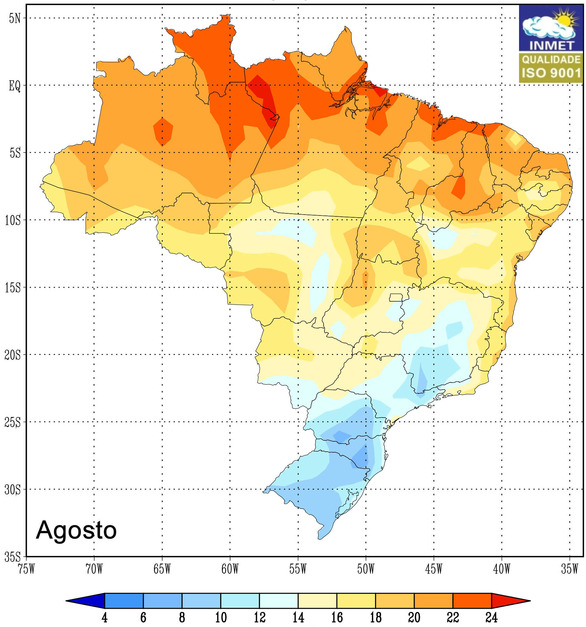 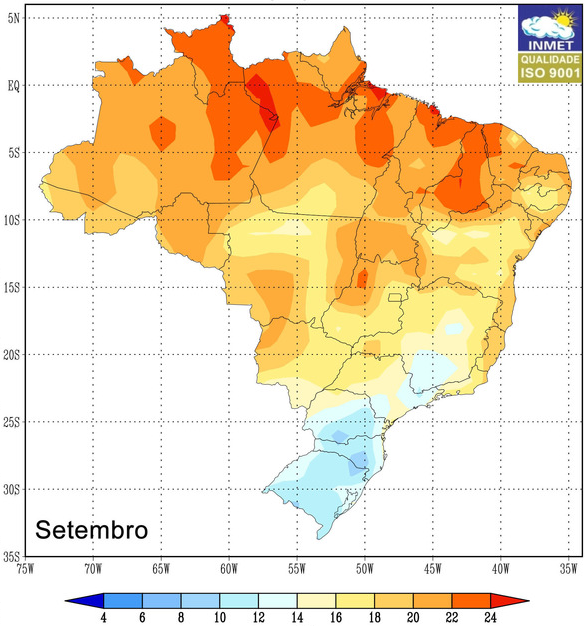 Fonte: INPE / CPTEC
PROGNÓSTICO  TSM - JUN/JUL/AGO - 2019
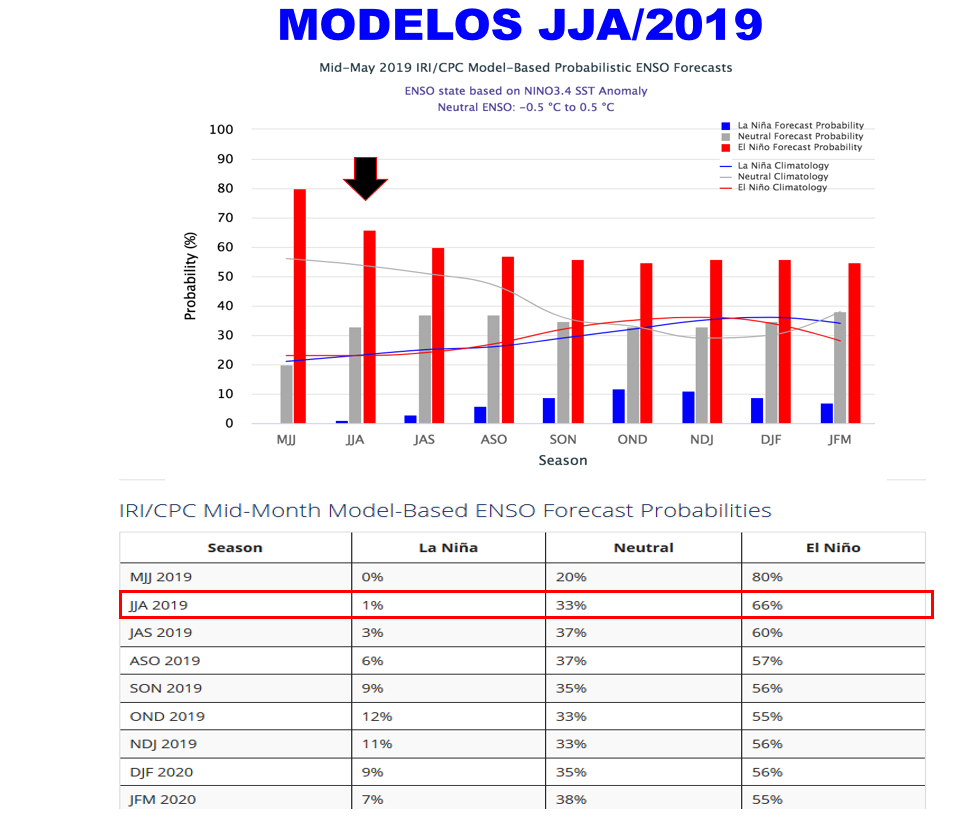 PROGNÓSTICO CLIMÁTICO DO SIPAM PARA 

ESTAÇÃO SECA 2019
O oceano Pacífico sinaliza manutenção do fenômeno El Niño, porém de fraca intensidade e pouca influência sobre a Amazônia Brasileira; 

Sobre o oceano Atlântico a expectativa é que prevaleça a condição de neutralidade na bacia norte e aquecimento anômalo ao sul, estabelecendo um gradiente térmico em direção ao Hemisfério Sul;

A temperatura ficará ACIMA DA MÉDIA no Mato Grosso e Rondônia e  próximo aos valores médios climatológicos no Acre;

A precipitação ficará DENTRO DOS PADRÕES CLIMATOLÓGICOS em Rondônia , Acre e Mato Grosso;

Neste período a umidade relativa do ar poderá assumir valores inferiores a 30%, no período da tarde, em Rondônia e Mato Grosso;

No entanto, como as chuvas foram de normal a seco em grande parte do Sul da Amazônia, no trimestre mar/abr/mai-2019 e, com as temperaturas mais elevadas teremos condições propícias a queimadas / incêndios florestais.
MONITORAMENTO  TSM - JUN/JUL/AGO - 2019
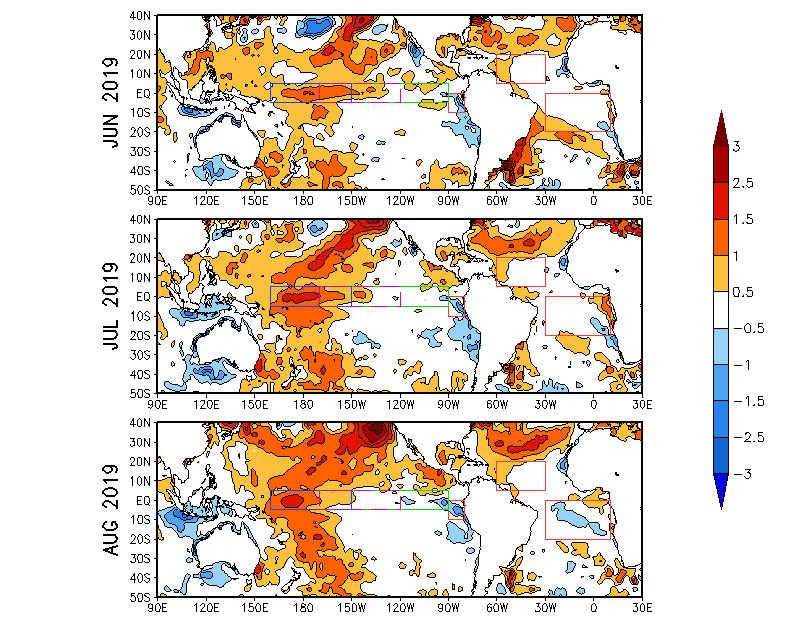 MONITORAMENTO  TSM - JUN/JUL/AGO - 2019
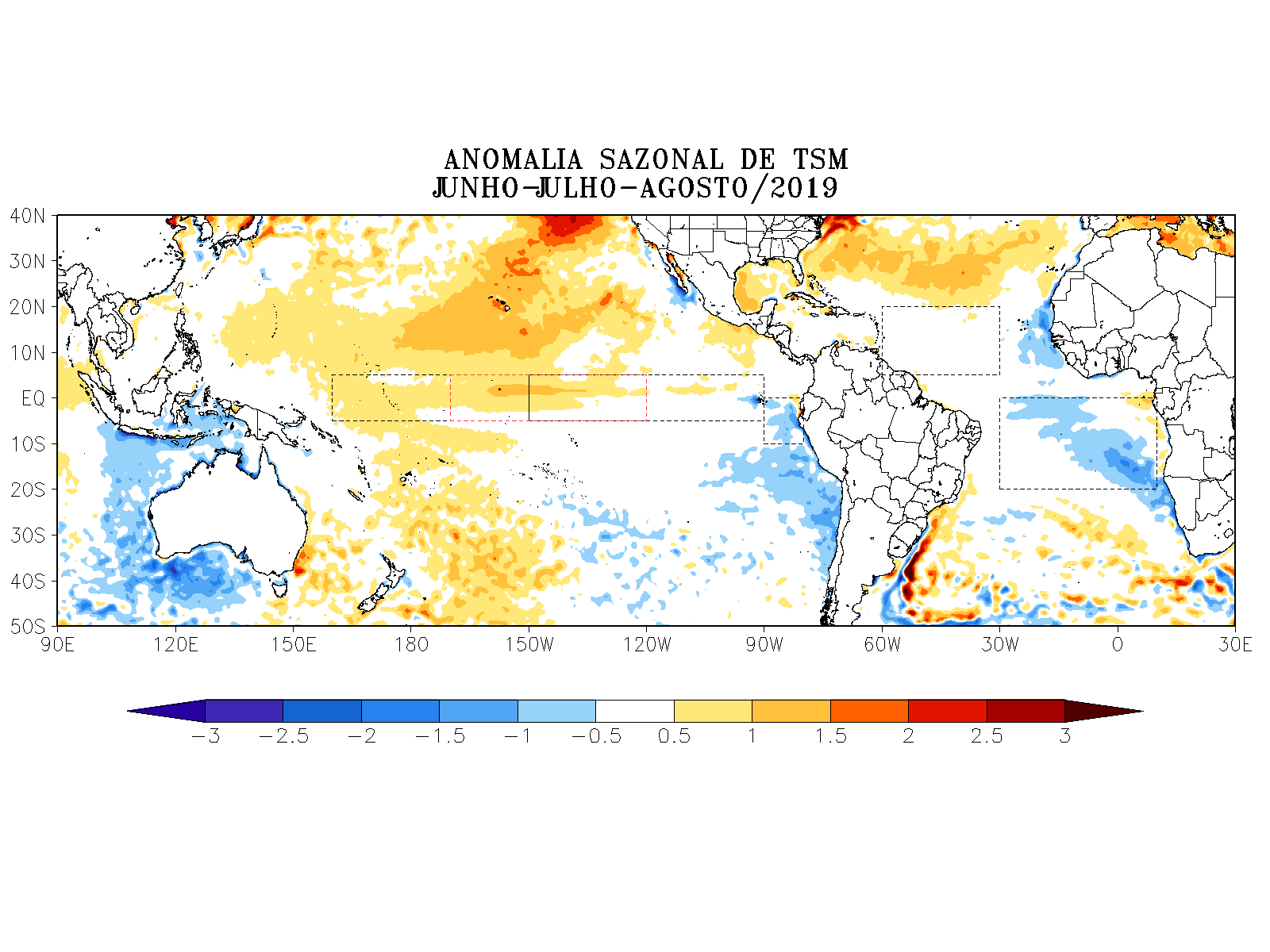 MONITORAMENTO PREC. - JUN/JUL/AGO - 2019
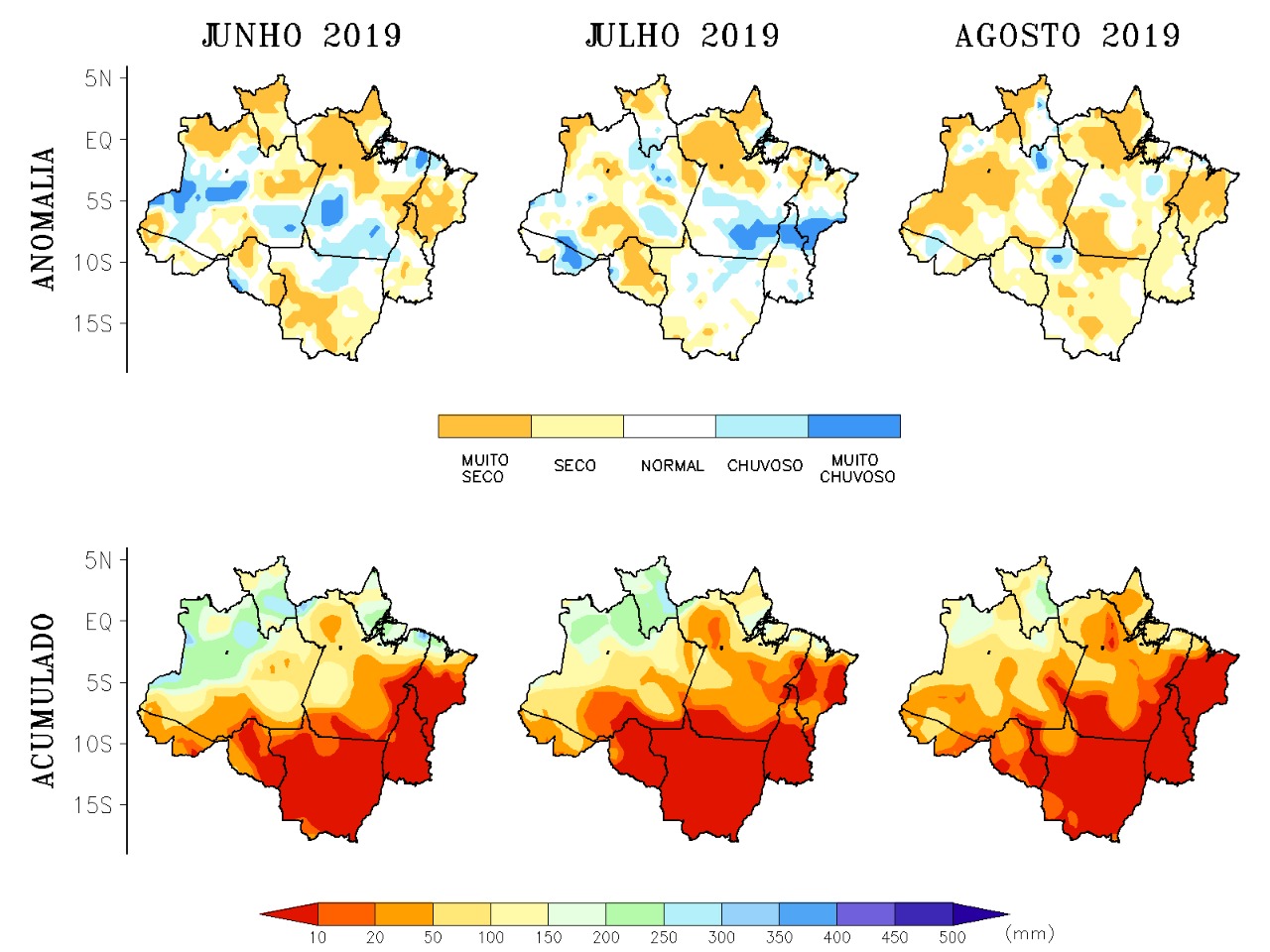 Fonte: CPC/ SIPAM
MONITORAMENTO PREC. - JUN/JUL/AGO - 2019
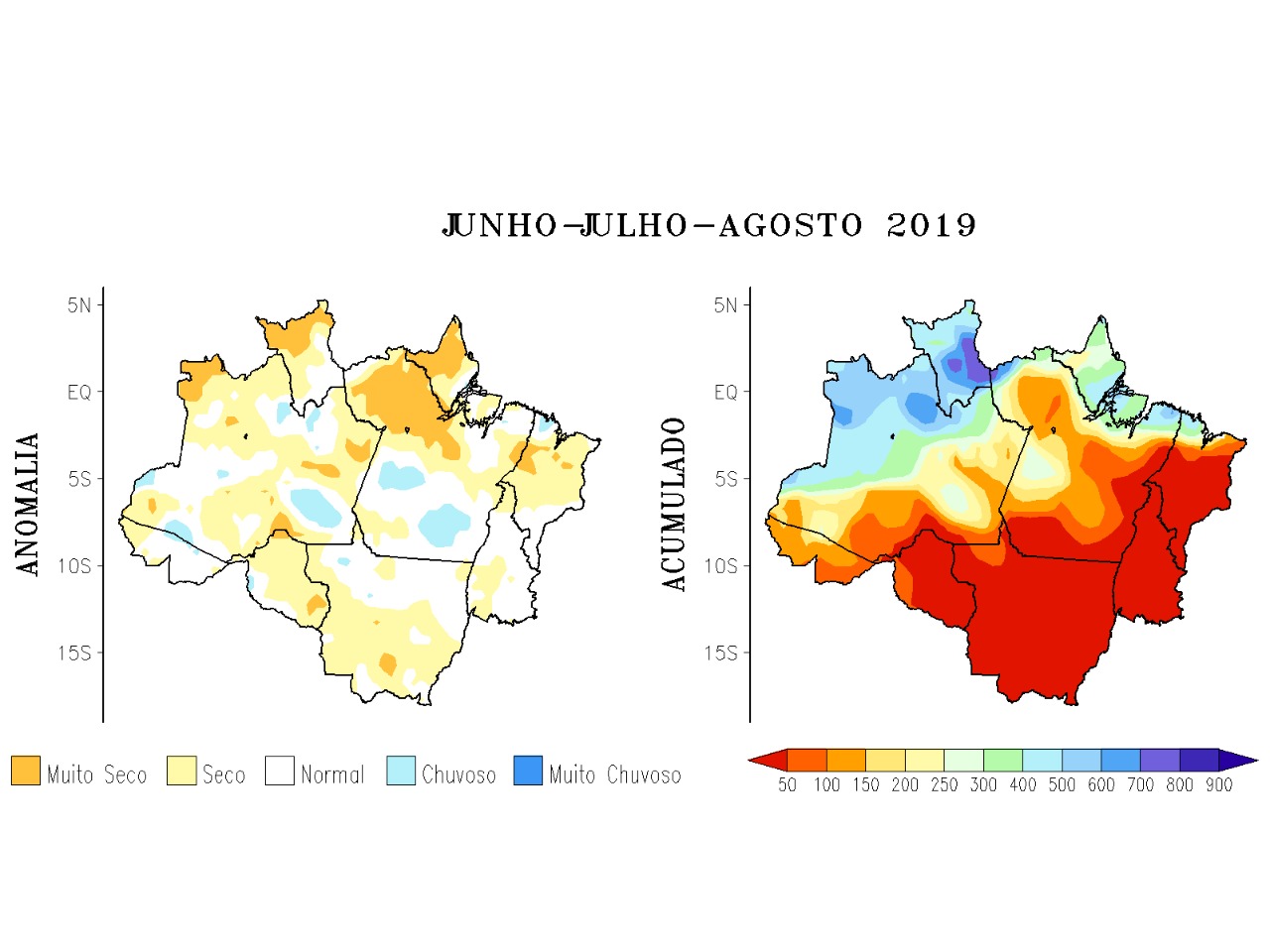 Fonte: CPC/ SIPAM
MONITORAMENTO PREC. - JUN/JUL/AGO - 2019
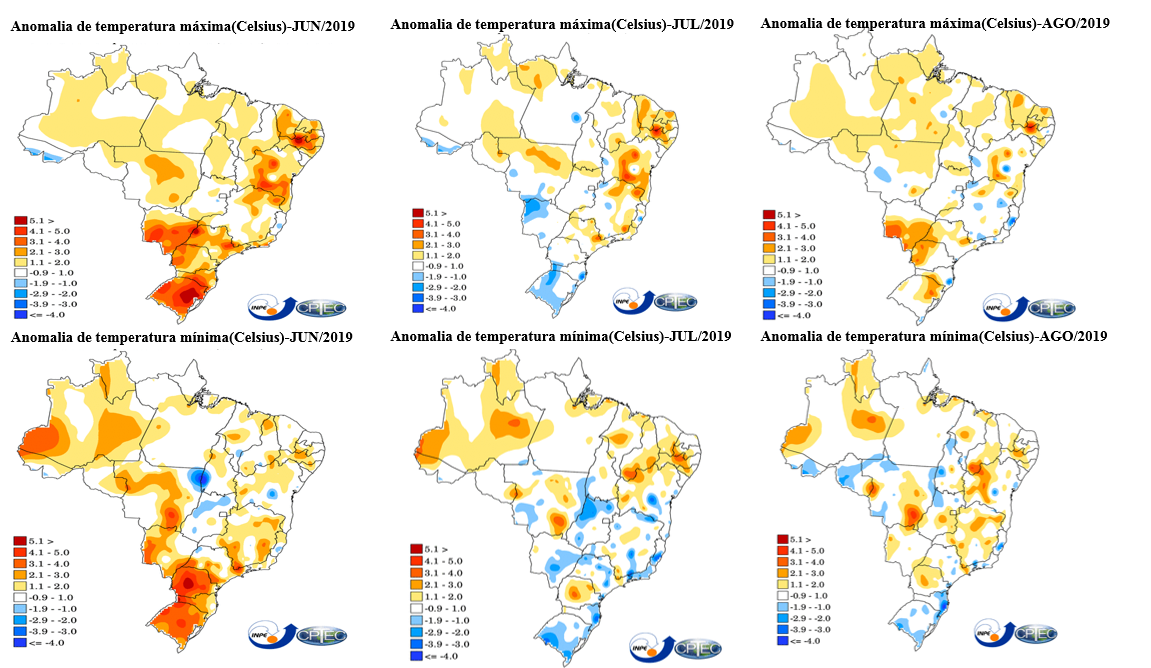 Fonte: INPE / CPTEC
FOCOS DE CALOR EM RONDÔNIA
FOCOS DE CALOR
ALERTAS EM TEMPO REAL

O Censipam possui um sistema de detecção de focos de calor em funcionamento. O sistema TeraScan trás a possibilidade de se trabalhar com imagens de satélite obtidas a partir de antenas situadas na Amazônia, propiciando maior agilidade no processamento dos dados e na geração de alertas de queimadas.

O sistema trabalha hoje com três tipos de sensores: MODIS (satélites AQUA e TERRA), AVHRR (satélites NOAA18 e NOAA19) e VIIRS (NPP-SUOMI).
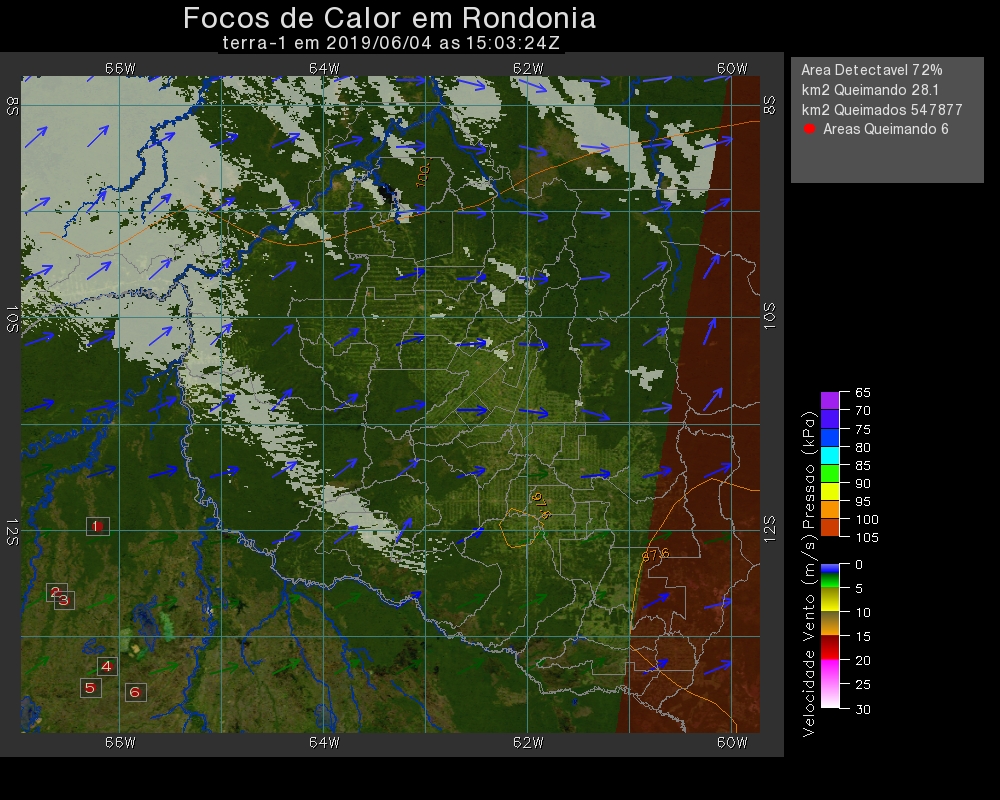 SIPAMHIDRO
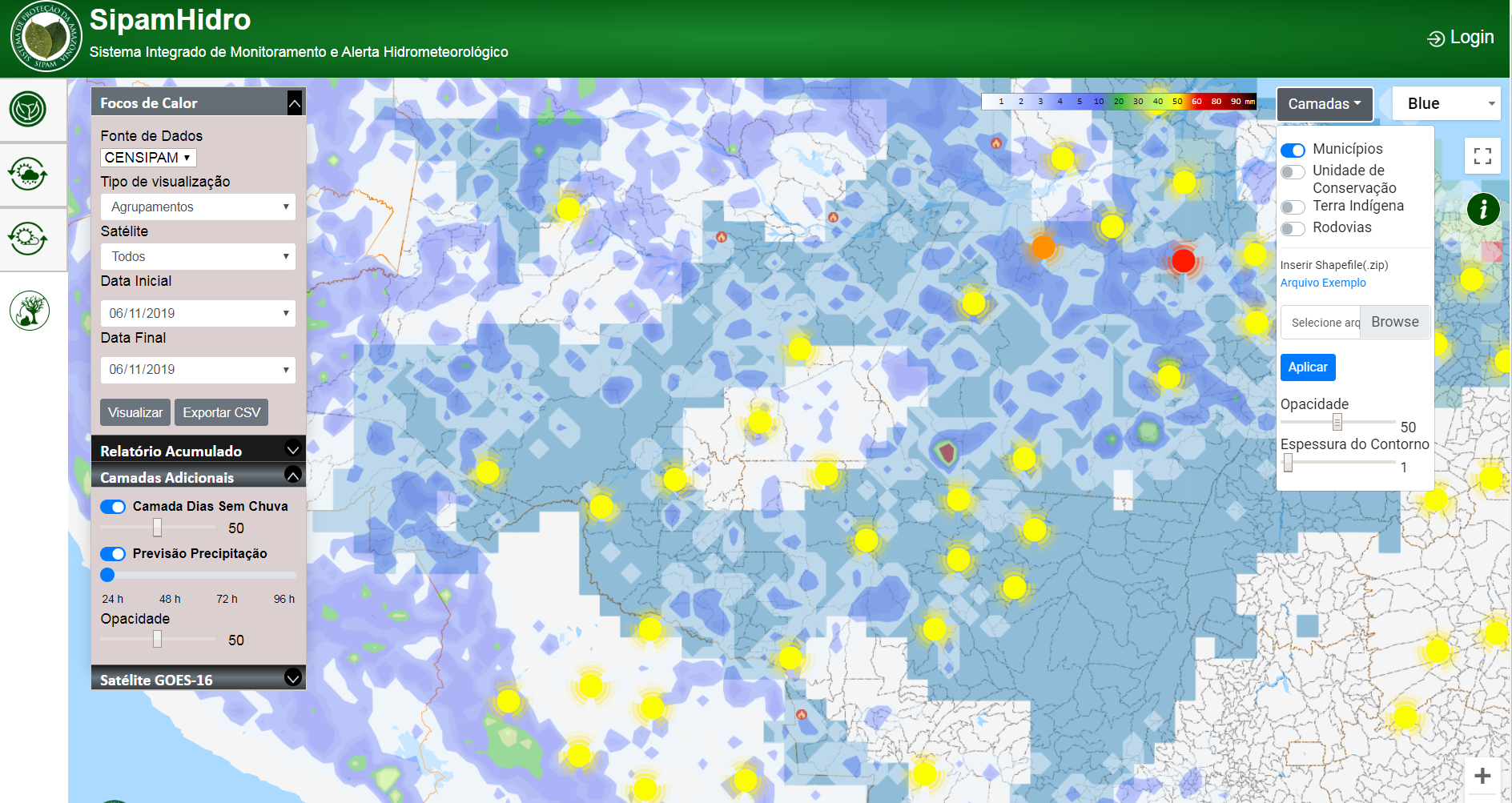 http://siger.sipam.gov.br/
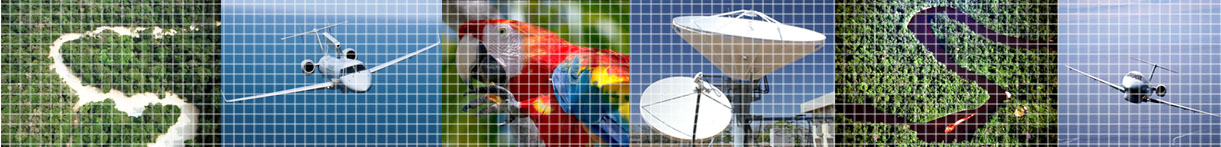 Obrigado!
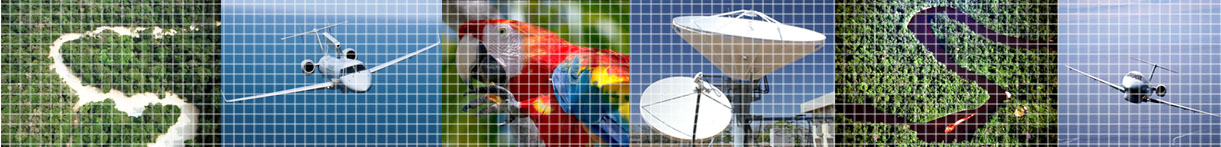 MARCELO GAMA
Divmet – CR/PV  ( fone: 32176310 - marcelo.gama@sipam.gov.br)